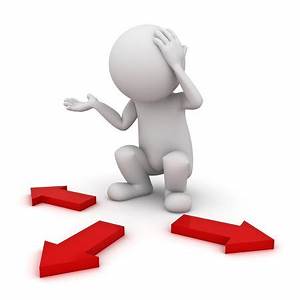 做 選 擇
進學國小賴怡如老師
我們的默契
老師說：掌聲一個


1.拍手1下
2.眼睛看老師
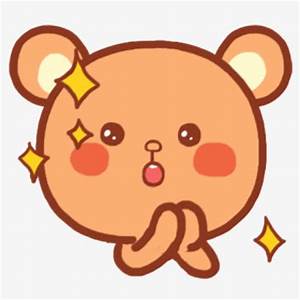 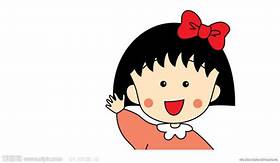 關於發言
1.舉手發言
2.發言/一枚
3.能複述別人的話/兩枚
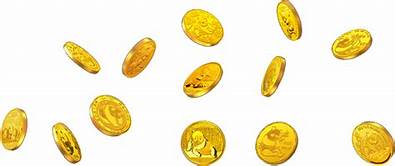 哪裡最亮點?
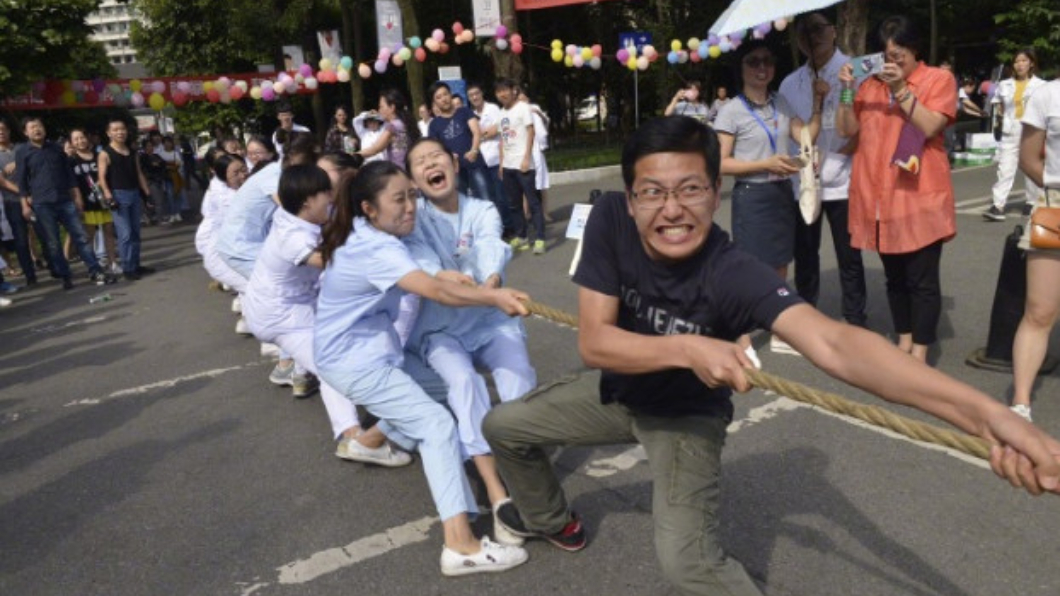 聽過霸凌嗎?情緒如何?
………………….
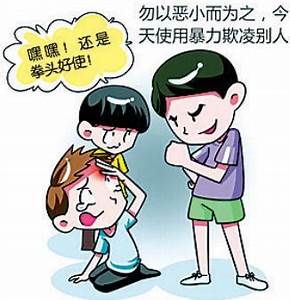 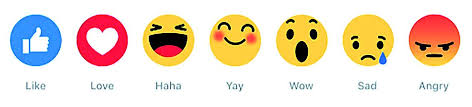 3
1
2
Q & A
影片中會出現12位路人

1.我猜(      )位會伸援手，
理由(                             )
2.如果是你，你會怎麼做?
寫下你的觀察…注意旁觀者的反應
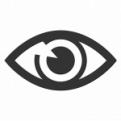 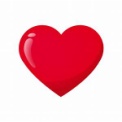 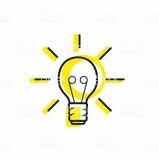 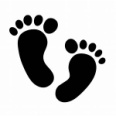 https://www.youtube.com/watch?v=sGl8xug6O50
分享時間
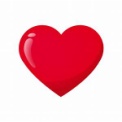 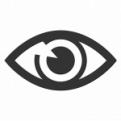 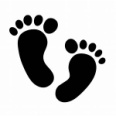 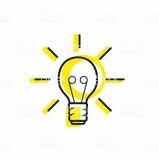 重回事件現場，你想怎麼做?
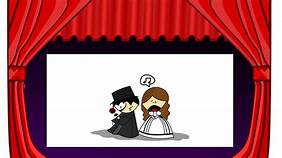 找夥伴一起演出你的作法…
當我們願意伸出援手…
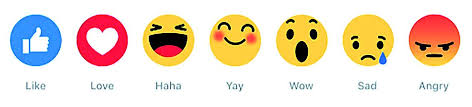 完成表情圖
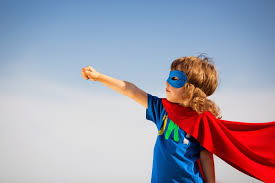 你 -  可以讓世界變得更美好！
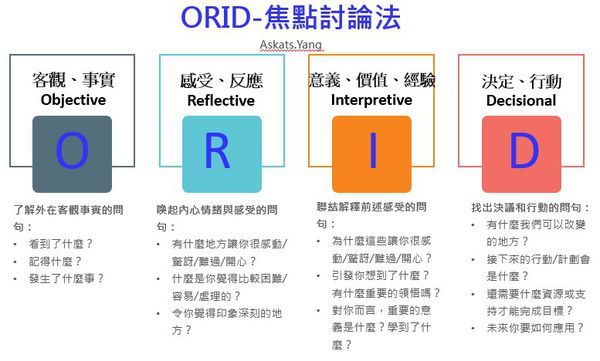